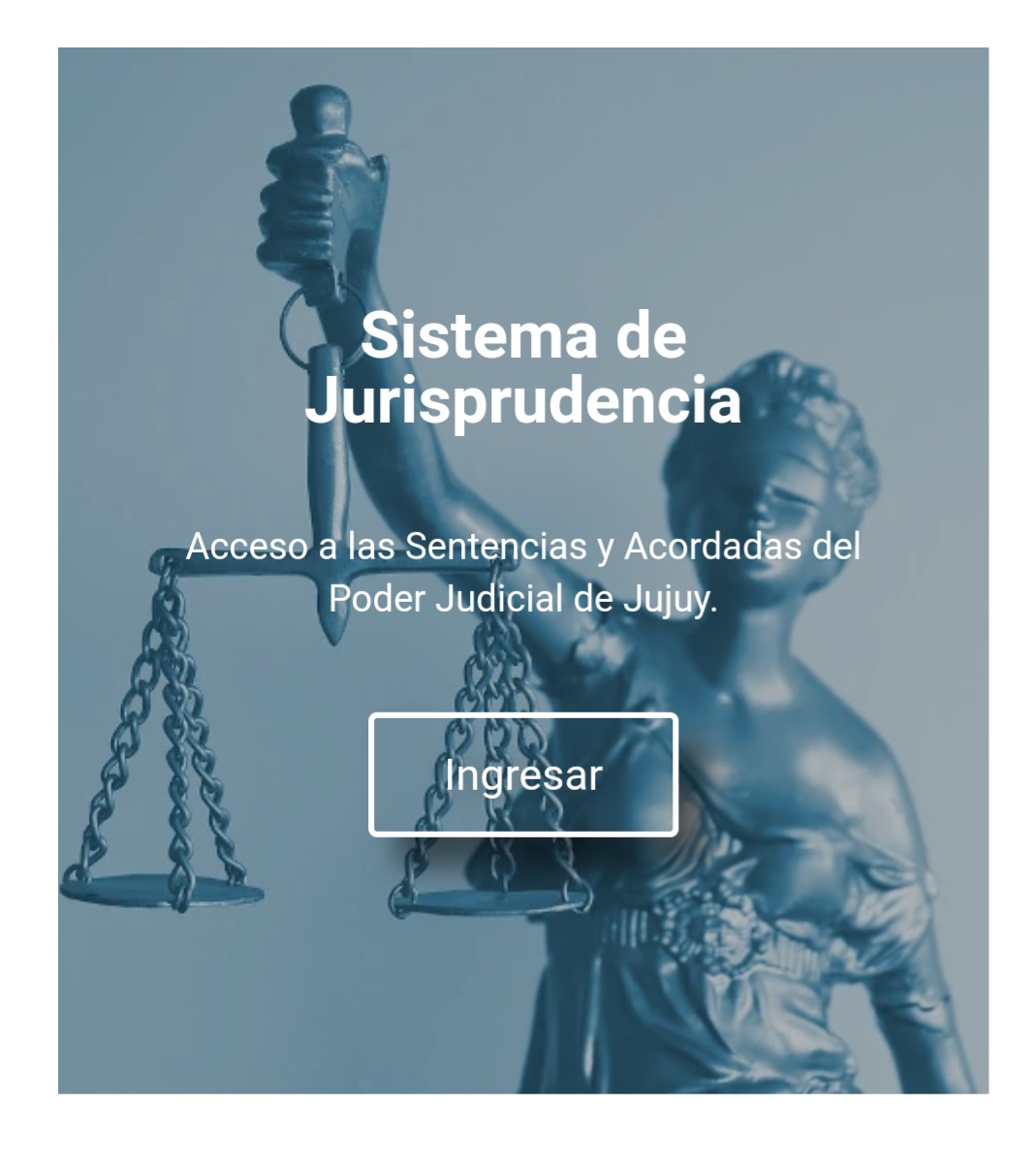 Departamento de Jurisprudencia, Publicaciones e Informática – Dra. María Eugenia Bustelo
PODER JUDICIAL PROVINCIA DE JUJUY
DEPARTAMENTO DE JURISPRUDENCIA, PUBLICACIONES E INFORMÁTICA
Departamento de Jurisprudencia, Publicaciones e Informática – Dra. María Eugenia Bustelo
Constitución Nacional: art. 1, 33, 75 inc. 22Pacto internacional de derechos civiles y políticos art. 14.1Constitución de la Provincia de Jujuy: art.12
Garantizan el principio de Publicidad de los actos de gobierno 
y el derecho de acceso a la Información Pública
Toda sentencia en materia penal o contenciosa será pública, con las excepciones que establece la misma norma.
Departamento de Jurisprudencia, Publicaciones e Informática – Dra. María Eugenia Bustelo
El libre acceso a la información 
genera transparencia en la gestión de gobierno y permite el acceso igualitario a la información
Redunda en una mejor imagen de las instituciones democráticas frente a la ciudadanía
Departamento de Jurisprudencia, Publicaciones e Informática – Dra. María Eugenia Bustelo
Anteriormente las sentencias se publicaban en forma parcial en el boletín oficial 
A partir de esta fecha pasan a publicarse en el boletín judicial
ACORDADA N°87/1977
CREACIÓN DEL BOLETÍN JUDICIAL
01/09/1977
Departamento de Jurisprudencia, Publicaciones e Informática – Dra. María Eugenia Bustelo
ACORDADA N° 11/1984DEL 02/03/1984
PUESTA EN FUNCIONAMIENTO DEL DEPARTAMENTO DE JURISPRUDENCIA Y PUBLICACIONES
Departamento de Jurisprudencia, Publicaciones e Informática – Dra. María Eugenia Bustelo
OBLIGACIÓN DE REMITIR SENTENCIAS Y/O AUTOS INTERLOCUTORIOS
CONDICIONES: MÍNIMO 3 SENTENCIAS
REMITIRLAS HASTA EL DÍA 10 O EL DÍA HÁBIL INMEDIATO SIGUIENTE SI FUERA FERIADO
ACOMPAÑAR UN SUMARIO EN LA FORMA ESPECIFICADA
NOMBRE DE LAS PARTES O SUS INICIALES CUANDO NO CONVENGA SU PUBLICIDAD
TODO AUTENTICADO POR EL ACTUARIO
Departamento de Jurisprudencia, Publicaciones e Informática – Dra. María Eugenia Bustelo
ACORDADA N° 17/1984DEL 23/03/1984
CREACIÓN DEL SERVICIO DE INFORMÁTICA JURÍDICA
Departamento de Jurisprudencia, Publicaciones e Informática – Dra. María Eugenia Bustelo
ACORDADA N° 17/1987DEL 13/08/1987
MODIFICA EL NOMBRE DEL DEPARTAMENTO DE JURISPRUDENCIA Y PUBLICACIONES 
POR EL DE 
JURISPRUDENCIA, PUBLICACIONES E INFORMÁTICA – L.O.P.J. art. 180 -
Departamento de Jurisprudencia, Publicaciones e Informática – Dra. María Eugenia Bustelo
ACORDADA N° 65/2003DEL 21/08/2003
CREACIÓN DEL DEPARTAMENTO DE SISTEMAS Y TECNOLOGÍA DE LA INFORMACIÓN
Departamento de Jurisprudencia, Publicaciones e Informática – Dra. María Eugenia Bustelo
ACORDADA N° 1/1988DEL 04/02/1988
JUZGADOS DE PRIMERA INSTANCIA EN LO CIVIL Y COMERCIAL Y JUZGADOS DE INSTRUCCIÓN PENAL, QUEDAN EXENTOS DE LA OBLIGACIÓN DE REMITIR SENTENCIAS, QUEDANDO A CRITERIO DE LOS JUECES.
Departamento de Jurisprudencia, Publicaciones e Informática – Dra. María Eugenia Bustelo
ACORDADA N° 1988/1988DEL 15/11/1988
REITERA DEBER DE REMITIR AL DEPARTAMENTO DE JURISPRUDENCIA, PUBLICACIONES E INFORMÁTICA, FALLOS Y/O AUTOS INTERLOCUTORIOS CON CERTIFICACIÓN DE QUE SE ENCUENTREN FIRMES.
Departamento de Jurisprudencia, Publicaciones e Informática – Dra. María Eugenia Bustelo
ACORDADA N° 32/2000DEL 12/04/2000
OBLIGACIÓN DE LOS SECRETARIOS: 
REMITIR LAS SENTENCIAS PARA SU PUBLICACIÓN, EN EL PLAZO DE CINCO (5) DÍAS 
A PARTIR DE LA FECHA DEL REGISTRO DE LAS SENTENCIAS.
Departamento de Jurisprudencia, Publicaciones e Informática – Dra. María Eugenia Bustelo
ACORDADA N°69/2002DEL 14/08/2002
MODIFICA PUNTO 1° DE LA ACORDADA N° 32/2000
OBLIGACIÓN DE LOS SECRETARIOS: CARGAR TODAS LAS SENTENCIAS Y AUTOS INTERLOCUTORIOS, UNA VEZ REGISTRADOS 
SU INCUMPLIMIENTO ES FALTA GRAVE
PAUTAS DE PUBLICACIÓN: ADOPTA LAS RESTRICCIONES ESTABLECIDAS EN LA LEGISLACIÓN NACIONAL Y PROVINCIAL RESPECTO A LOS NOMBRES DE LOS MENORES, Y DEJA OTRAS A CRITERIO DE LOS JUECES.
Departamento de Jurisprudencia, Publicaciones e Informática – Dra. María Eugenia Bustelo
ACORDADA N° 111/2007DEL 11/09/2007
CARGA DE SENTENCIAS Y AUTOS INTERLOCUTORIOS: DENTRO DEL QUINTO DÍA DE REGISTRO
PAUTAS DE PUBLICACIÓN DE DATOS PERSONALES EN INTERNET
Departamento de Jurisprudencia, Publicaciones e Informática – Dra. María Eugenia Bustelo
PROTECCIÓN DE DATOS PERSONALES
Constitución Nacional
Constitución Provincial
Convenciones Internacionales
Pacto Internacional de Derechos Civiles y Políticos 
Ley 20056 – difusión de hechos vinculados a menores de edad
Ley 26061 – protección integral de niños, niñas y adolescentes
Ley 26485 – protección integral de las mujeres
Ley 23798 – ley de sida
Ley 25326 – protección de datos personales – derecho al honor e intimidad
Ley 23179 – eliminación de todas las formas de discriminación contra la mujer
Reglas de Heredia: Reglas mínimas para la difusión de información judicial en internet
CSJN – Causa Kock Weskott – Fallos: 241:291, 28/07/2005
CPC Jujuy -  art. 7; CPP - art. 208
Departamento de Jurisprudencia, Publicaciones e Informática – Dra. María Eugenia Bustelo
CODIGO CIVIL Y COMERCIAL
Título II  
De los Actos Jurídicos

Art. 951. Comenzará la existencia de los actos entre vivos … si dependiesen para su validez de la forma instrumental … desde el día de la fecha de los respectivos instrumentos
Departamento de Jurisprudencia, Publicaciones e Informática – Dra. María Eugenia Bustelo
ACORDADA Nº 78/2020DEL 30/07/2020
IMPLEMENTACIÓN DEL NUEVO SISTEMA DE NOTIFICACIONES ELECTRÓNICAS. REGLAMENTACIÓN.
12. Fecha de la notificación: La notificación se tendrá por formalizada en la fecha en que la cédula digital se deja disponible en el domicilio electrónico del destinatario de la comunicación. En la parte inferior de cada cédula digital, quedará registrada la fecha de notificación.
Departamento de Jurisprudencia, Publicaciones e Informática – Dra. María Eugenia Bustelo
ACORDADA N° 213/2016DEL 01/11/2016
ACCESO A LA INFORMACIÓN EN LOS PROCESOS DE FAMILIA – REGLAMENTACIÓN
ESTABLECE LA SUPRESIÓN DE LOS NOMBRES DE LAS PARTES EN LAS SENTENCIAS DADAS A PUBLICIDAD – conf. la reserva establecida en el Art. 708 CCyCN
Departamento de Jurisprudencia, Publicaciones e Informática – Dra. María Eugenia Bustelo
ACORDADA Nº 86/2020DEL 03/09/2020
EXPEDIENTE ELECTRÓNICO JUDICIAL. REGLAMENTACIÓN
11. CARGA DE INFORMACIÓN. Es obligatoria la carga, actualización de datos y el control permanente de la información en el S.I.G.J. … Los funcionarios responsables …deberán asegurar y controlar la carga íntegra, oportuna y autosuficiente de todos los actos que se ejecuten en el expediente judicial electrónico…
Departamento de Jurisprudencia, Publicaciones e Informática – Dra. María Eugenia Bustelo
ACORDADA N° 2021/2021DEL 05/10/2021
PUESTA EN FUNCIONAMIENTO DE LA NUEVA PÁGINA DEL PODER JUDICIAL EN INTERNET
Departamento de Jurisprudencia, Publicaciones e Informática – Dra. María Eugenia Bustelo
SENTENCIAS RELEVANTES
*AQUELLAS QUE TRATAN UN ASUNTO NOVEDOSO
*UN NUEVO ENFOQUE A TEMAS O CUESTIONES YA TRATADAS
*CAMBIO DE CRITERIO JURISPRUDENCIAL
Departamento de Jurisprudencia, Publicaciones e Informática – Dra. María Eugenia Bustelo
SENTENCIAS CON ANÁLISIS Y PERSPECTIVA DE GÉNERO
● COMUNICAR SU PUBLICACIÓN AL DEPARTAMENTO DE JURISPRUDENCIA PARA INCLUIRLAS EN LA PESTAÑA DE SENTENCIAS CON PERSPECTIVA DE GÉNERO.
● EN CASO DE ENCUADRAR EN LOS PARÁMETROS DE LA GUIA INTERACTIVA DE ESTÁNDARES INTERNACIONALES DE DERECHOS DE LAS MUJERES, Y CUMPLIMIENTO DE LAS PAUTAS QUE EXIGE LA OFICINA DE LA MUJER DE LA CORTE SUPREMA DE JUSTICIA DE LA NACIÓN, SERÁN REMITIDAS PARA SU INCORPORACIÓN A LA BASE DE JURISPRUDENCIA DE LA OM-C.S.J.N.
Departamento de Jurisprudencia, Publicaciones e Informática – Dra. María Eugenia Bustelo
Muchas gracias!!!
QUEDO A DISPOSICIÓN
Departamento de Jurisprudencia, Publicaciones e Informática – Dra. María Eugenia Bustelo